Demand & Supply
POTENTIAL
SELLERS
POTENTIAL
BUYERS
MARKETS DEFINED
MARKETS
P
QD
DEMAND DEFINED
A schedule or a curve that shows the various amounts of a product that consumers are willing and able to purchase at each of a series of possible prices.
$5
4
3
2
1
10
20
35
55
80
LAW OF DEMAND
An inverse relationship exists between price and quantity demanded
As Price Falls…
     …Quantity Demanded Rises
As Price Rises…
     …Quantity Demanded Falls
LAW OF DEMAND
Diminishing Marginal Utility
Additional satisfaction a consumer gets from purchasing one more unit of a product will lessen each additional unit purchased
LAW OF DEMAND
Diminishing Marginal Utility
Income Effect
individuals cannot keep buying the same quantity of a product if its price rises while their income stays the same
LAW OF DEMAND
Diminishing Marginal Utility
Income Effect 
 Substitution Effect
If two items satisfy the same need and the price of one rises people will buy the other.
LAW OF DEMAND
Diminishing Marginal Utility
 Income Effect 
 Substitution Effect
Demand Curve
 Individual and Market 			Demand
P
QD
GRAPHING DEMAND
Price of Corn
P
$5


4


3


2


1
Plot the Points
CORN
10
20
35
55
80
$5
4
3
2
1
o
Q
10   20   30   40   50   60   70   80
Quantity of Corn
P
QD
GRAPHING DEMAND
Price of Corn
P
$5


4


3


2


1
Plot the Points
CORN
10
20
35
55
80
$5
4
3
2
1
o
55
Q
10   20   30   40   50   60   70   80
Quantity of Corn
P
QD
GRAPHING DEMAND
Price of Corn
P
$5


4


3


2


1
Plot the Points
CORN
10
20
35
55
80
$5
4
3
2
1
o
Q
10   20   30   40   50   60   70   80
35
Quantity of Corn
P
QD
GRAPHING DEMAND
Price of Corn
P
$5


4


3


2


1
Plot the Points
CORN
10
20
35
55
80
$5
4
3
2
1
o
Q
10   20   30   40   50   60   70   80
Quantity of Corn
P
QD
GRAPHING DEMAND
Price of Corn
P
$5


4


3


2


1
Plot the Points
CORN
10
20
35
55
80
$5
4
3
2
1
o
Q
10   20   30   40   50   60   70   80
Quantity of Corn
P
QD
GRAPHING DEMAND
Price of Corn
P
$5


4


3


2


1
Connect the Points
CORN
10
20
35
55
80
$5
4
3
2
1
D
o
Q
10   20   30   40   50   60   70   80
Quantity of Corn
P
QD
GRAPHING DEMAND
Price of Corn
What if
Demand
Increases?
P
$5


4


3


2


1
CORN
10
20
35
55
80
$5
4
3
2
1
D
o
Q
10   20   30   40   50   60   70   80
Quantity of Corn
P
QD
GRAPHING DEMAND
Price of Corn
Increase
in Quantity
Demanded
P
$5


4


3


2


1
CORN
30
40
60
80
 +
10
20
35
55
80
$5
4
3
2
1
Increase
in
Demand
D’
D
o
Q
10   20   30   40   50   60   70   80
Quantity of Corn
P
QD
GRAPHING DEMAND
Price of Corn
What if
Demand
Decreases?
P
$5


4


3


2


1
CORN
10
20
35
55
80
$5
4
3
2
1
D
o
Q
10   20   30   40   50   60   70   80
Quantity of Corn
P
QD
GRAPHING DEMAND
Price of Corn
P
Decrease
in Quantity
Demanded
$5


4


3


2


1
CORN
-- 
10
20
40
60
10
20
35
55
80
$5
4
3
2
1
Decrease
in
Demand
D
D’
o
Q
10   20   30   40   50   60   70   80
Quantity of Corn
DETERMINANTS OF DEMAND
Tastes
 Number of Buyers
 Income
 Normal (Superior) & Inferior Goods
 Prices of Related Goods
 Substitutes & Complements
 Unrelated Goods
  Expectations
P
QS
SUPPLY DEFINED
CORN
Supply is a schedule or a curve showing the amounts of a product that producers are willing and able to make available for sale at each of a series of possible prices.
$1
2
3
4
5
5
20
35
50
60
LAW OF SUPPLY
A direct relationship exists between price and quantity supplied
As Price Rises…
     …Quantity Supplied Rises
As Price Falls…
     …Quantity Supplied Falls
P
QS
GRAPHING SUPPLY
Plot the Points
Price of Corn
P
$5


4


3


2


1
CORN
$5
4
3
2
1
60
50
35
20
  5
o
5
Q
10   20   30   40   50   60   70   80
Quantity of Corn
P
QS
GRAPHING SUPPLY
Plot the Points
Price of Corn
P
$5


4


3


2


1
CORN
$5
4
3
2
1
60
50
35
20
  5
o
Q
10   20   30   40   50   60   70   80
Quantity of Corn
P
QS
GRAPHING SUPPLY
Plot the Points
Price of Corn
P
$5


4


3


2


1
CORN
$5
4
3
2
1
60
50
35
20
  5
o
35
Q
10   20   30   40   50   60   70   80
Quantity of Corn
P
QS
GRAPHING SUPPLY
Plot the Points
Price of Corn
P
$5


4


3


2


1
CORN
$5
4
3
2
1
60
50
35
20
  5
o
Q
10   20   30   40   50   60   70   80
Quantity of Corn
P
QS
GRAPHING SUPPLY
Plot the Points
Price of Corn
P
$5


4


3


2


1
CORN
$5
4
3
2
1
60
50
35
20
  5
o
Q
10   20   30   40   50   60   70   80
Quantity of Corn
P
QS
GRAPHING SUPPLY
Price of Corn
P
S
$5


4


3


2


1
CORN
$5
4
3
2
1
60
50
35
20
  5
Connect the Points
o
Q
10   20   30   40   50   60   70   80
Quantity of Corn
P
QS
GRAPHING SUPPLY
Price of Corn
P
What if
Supply
Increases?
S
$5


4


3


2


1
CORN
$5
4
3
2
1
60
50
35
20
  5
o
Q
10   20   30   40   50   60   70   80
Quantity of Corn
P
QS
GRAPHING SUPPLY
Price of Corn
Increase
in
Supply
P
S’
S
$5


4


3


2


1
CORN
80
70
60
45
30
$5
4
3
2
1
60
50
35
20
  5
Increase
in Quantity
Supplied
o
Q
10   20   30   40   50   60   70   80
Quantity of Corn
P
QS
GRAPHING SUPPLY
Price of Corn
P
What if
Supply
Decreases?
S
$5


4


3


2


1
CORN
$5
4
3
2
1
60
50
35
20
  5
o
Q
10   20   30   40   50   60   70   80
Quantity of Corn
P
QS
GRAPHING SUPPLY
Decrease
in
Supply
Price of Corn
S’
P
S
$5


4


3


2


1
CORN
45
30
20
 0
 --
$5
4
3
2
1
60
50
35
20
  5
Decrease
in Quantity
Supplied
o
Q
10   20   30   40   50   60   70   80
Quantity of Corn
DETERMINANTS OF SUPPLY
Resource Prices
 Technology
 Taxes & Subsidies
 Prices of Other Goods
 Price Expectations
 Number of Sellers
DETERMINANTS OF SUPPLY
Resource Prices
 Technology
 Taxes & Subsidies
 Prices of Other Goods
 Price Expectations
 Number of Sellers
Combining
with
Demand
BUSHELS
OF CORN
BUSHELS
OF CORN
P
QS
P
QD
MARKET DEMAND & SUPPLY
MARKET
DEMAND
MARKET
SUPPLY
200
B
U
Y
E
R
S
200
S
E
L
L
E
R
S
10
20
35
55
80
2,000
4,000
7,000
11,000
16,000
12,000
10,000
7,000
4,000
1,000
$5
4
3
2
1
$5
4
3
2
1
60
50
35
20
  5
x
x
Graphically…
EQUILIBRIUM
P
QD
P
QS
MARKET DEMAND & SUPPLY
Price of Corn
P
CORN
MARKET
CORN
MARKET
S
$5


4


3


2


1
2,000
4,000
7,000
11,000
16,000
$5
4
3
2
1
$5
4
3
2
1
Market
  Clearing
     Equilibrium
12,000
10,000
7,000
4,000
1,000
D
7
o
Q
2     4     6     8    10   12   14   16
Quantity of Corn
P
QD
P
QS
MARKET DEMAND & SUPPLY
Price of Corn
P
CORN
MARKET
CORN
MARKET
S
Surplus
$5


4


3


2


1
At a $4 price
more is being
supplied than
demanded
2,000
4,000
7,000
11,000
16,000
$5
4
3
2
1
$5
4
3
2
1
12,000
10,000
7,000
4,000
1,000
D
7
o
Q
2     4     6     8    10   12   14   16
Quantity of Corn
P
QD
P
QS
MARKET DEMAND & SUPPLY
Price of Corn
P
CORN
MARKET
CORN
MARKET
S
$5


4


3


2


1
At a $2 price
more is being
demanded than
supplied
2,000
4,000
7,000
11,000
16,000
$5
4
3
2
1
$5
4
3
2
1
12,000
10,000
7,000
4,000
1,000
Shortage
D
11
7
o
Q
2     4     6     8    10   12   14   16
Quantity of Corn
P
QD
P
QS
MARKET DEMAND & SUPPLY
Price of Corn
P
CORN
MARKET
CORN
MARKET
S
Surplus
$5


4


3


2


1
2,000
4,000
7,000
11,000
16,000
$5
4
3
2
1
$5
4
3
2
1
12,000
10,000
7,000
4,000
1,000
Shortage
D
11
7
o
Q
2     4     6     8    10   12   14   16
Quantity of Corn
MARKET EQUILIBRIUM
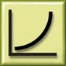 Equilibrium Price & Quantity
Rationing Function of Prices
Changes in Demand
Changes in Quantity Demanded
Changes in Supply
Changes in Quantity Supplied
Complex Cases
Multiple Shifts…
Supply Increases;  Demand Decreases
Prices Decrease
Quantity Indeterminate
Supply Decreases;  Demand Increases
Price Increases
Quantity Indeterminate
Complex Cases
Multiple Shifts…
Supply Increases;  Demand Increases
Prices Indeterminate
Quantity Increases
Supply Decreases;  Demand Decreases
Price Indeterminate
Quantity Decreases
Government Set Prices
Price Ceilings
Shortages
Rationing Problem
Black Markets
Rent Controls
Price Floors
Surpluses
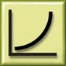 Price Ceiling
A maximum price that sellers may charge for a good, usually set by government.
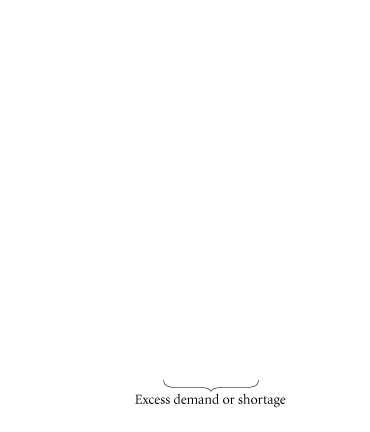 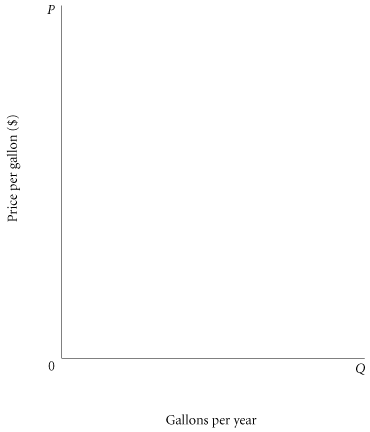 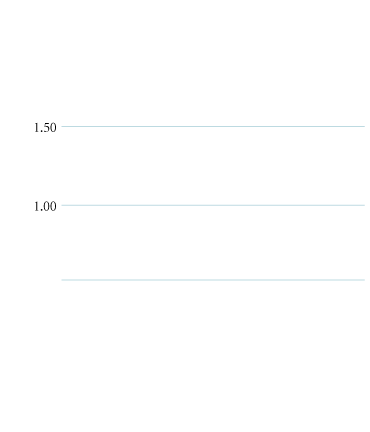 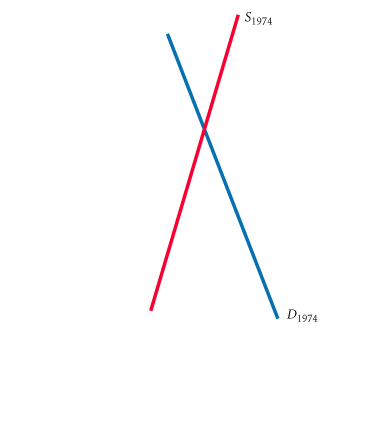 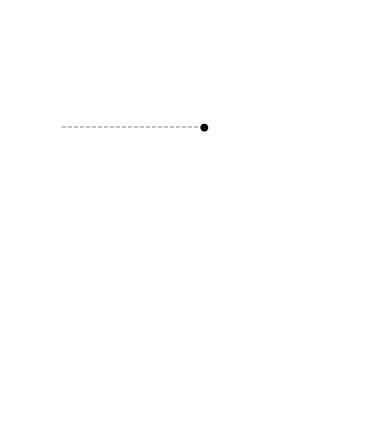 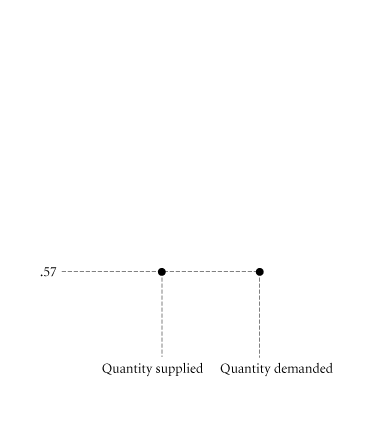 Excess Demand (Shortage) Created by a Price Ceiling
Price ceiling
Price Rationing :The process by which the market system allocates goods and services to consumers when quantity demanded exceeds quantity supplied.
Ration coupons  Tickets or coupons that entitle individuals to purchase a certain amount of a given product per month.
Black market  A market in which illegal trading takes place at market-determined prices.
PRICE FLOORS
Price floor  A minimum price below which exchange is not permitted.
Minimum wage  A price floor set under the price of labor.
Agricultural Products